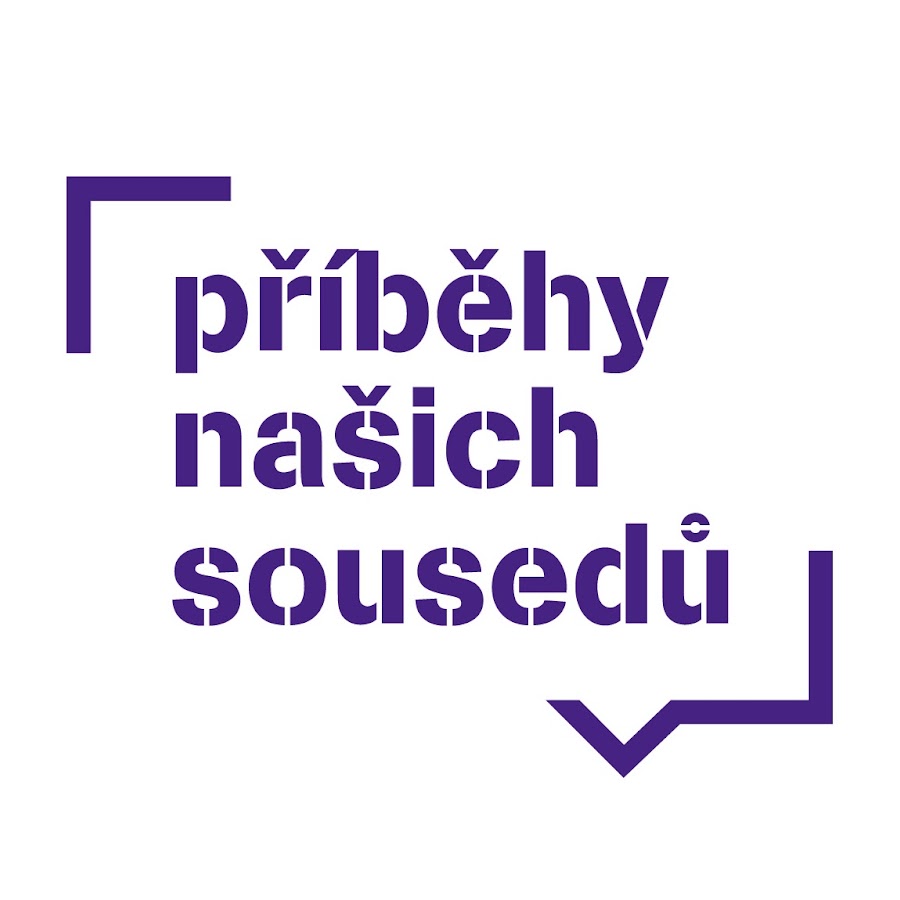 Příběhy našich sousedůGymnázium Broumov
Klára Dostálová
Nela Seifertová
Alexandr Nosek
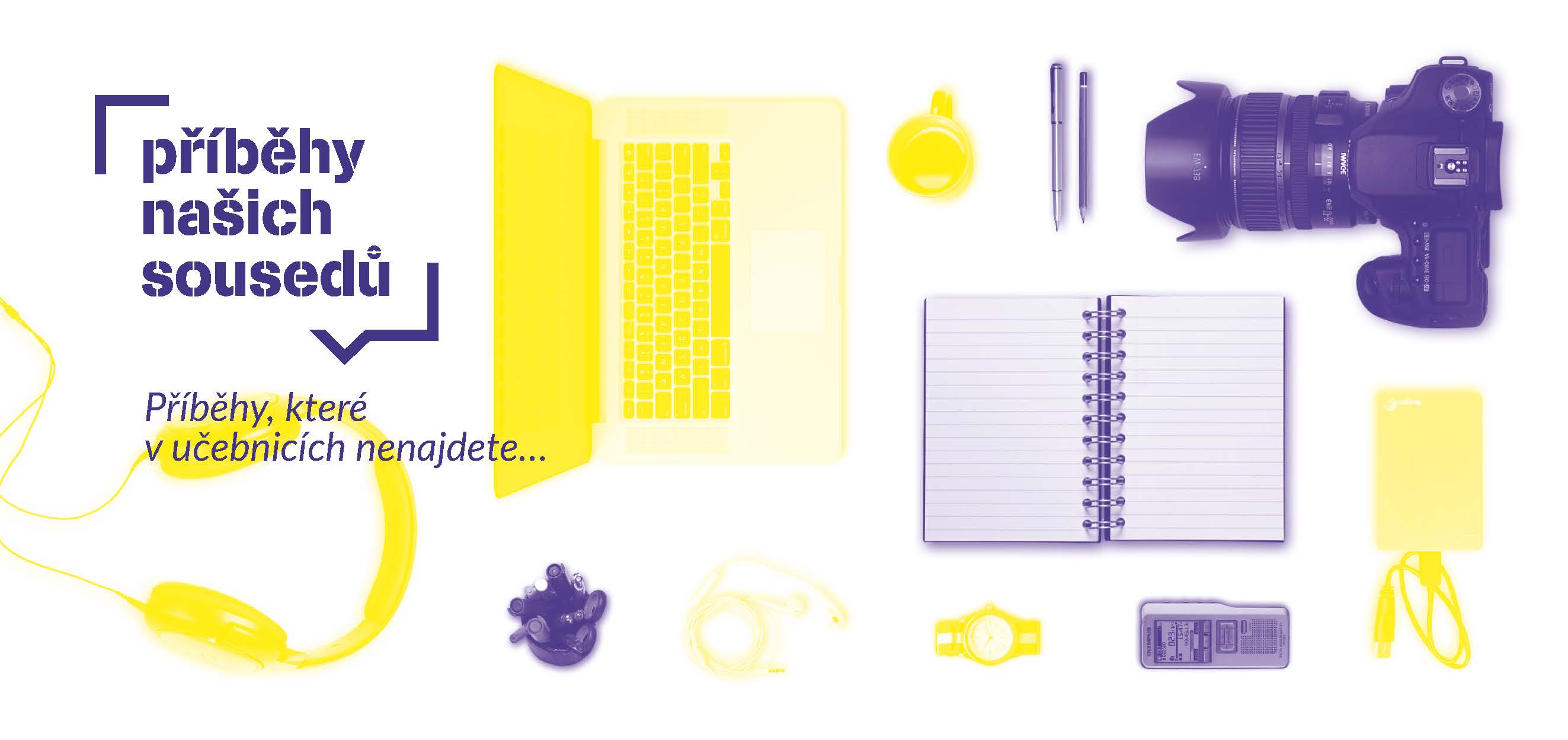 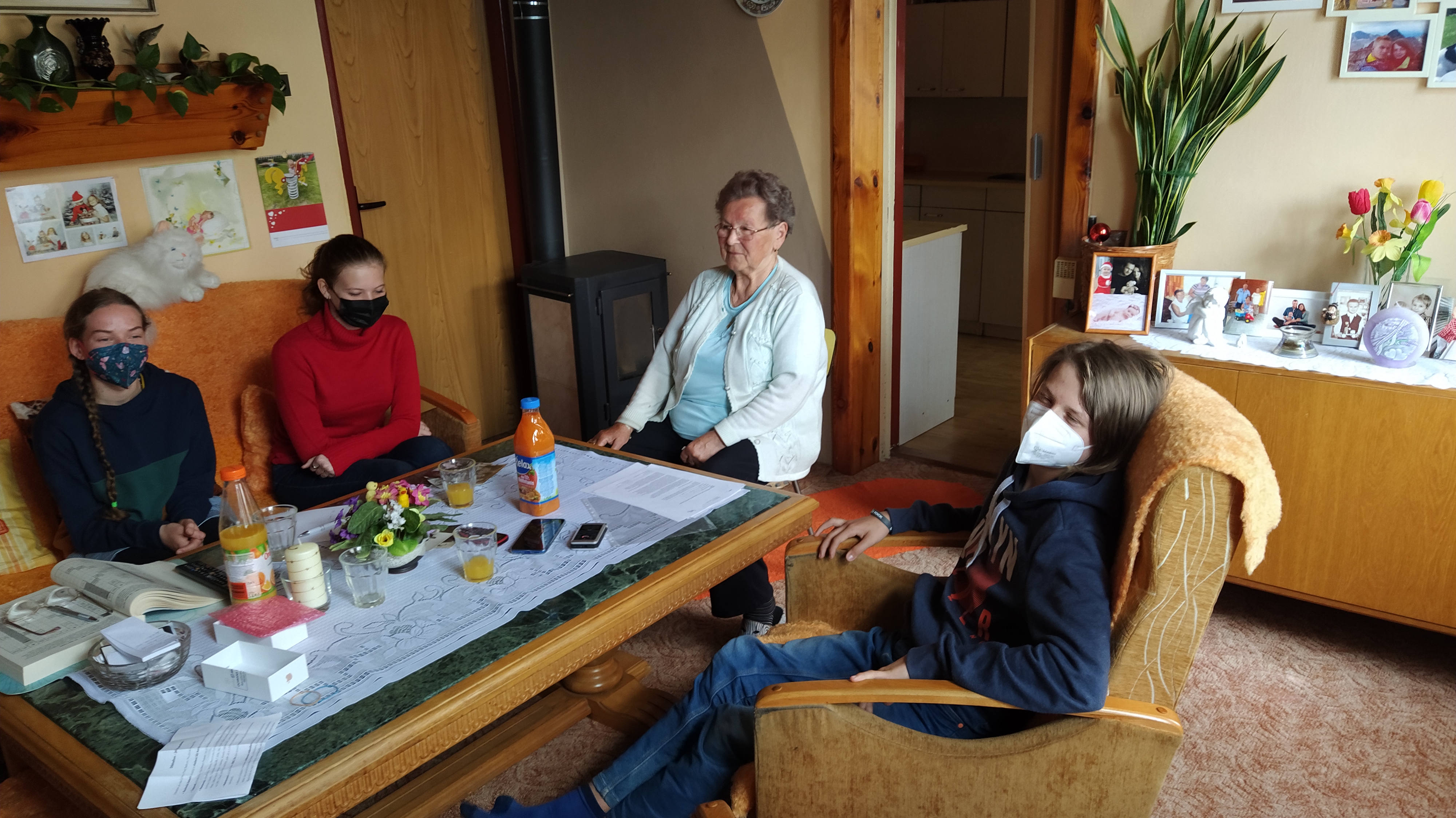 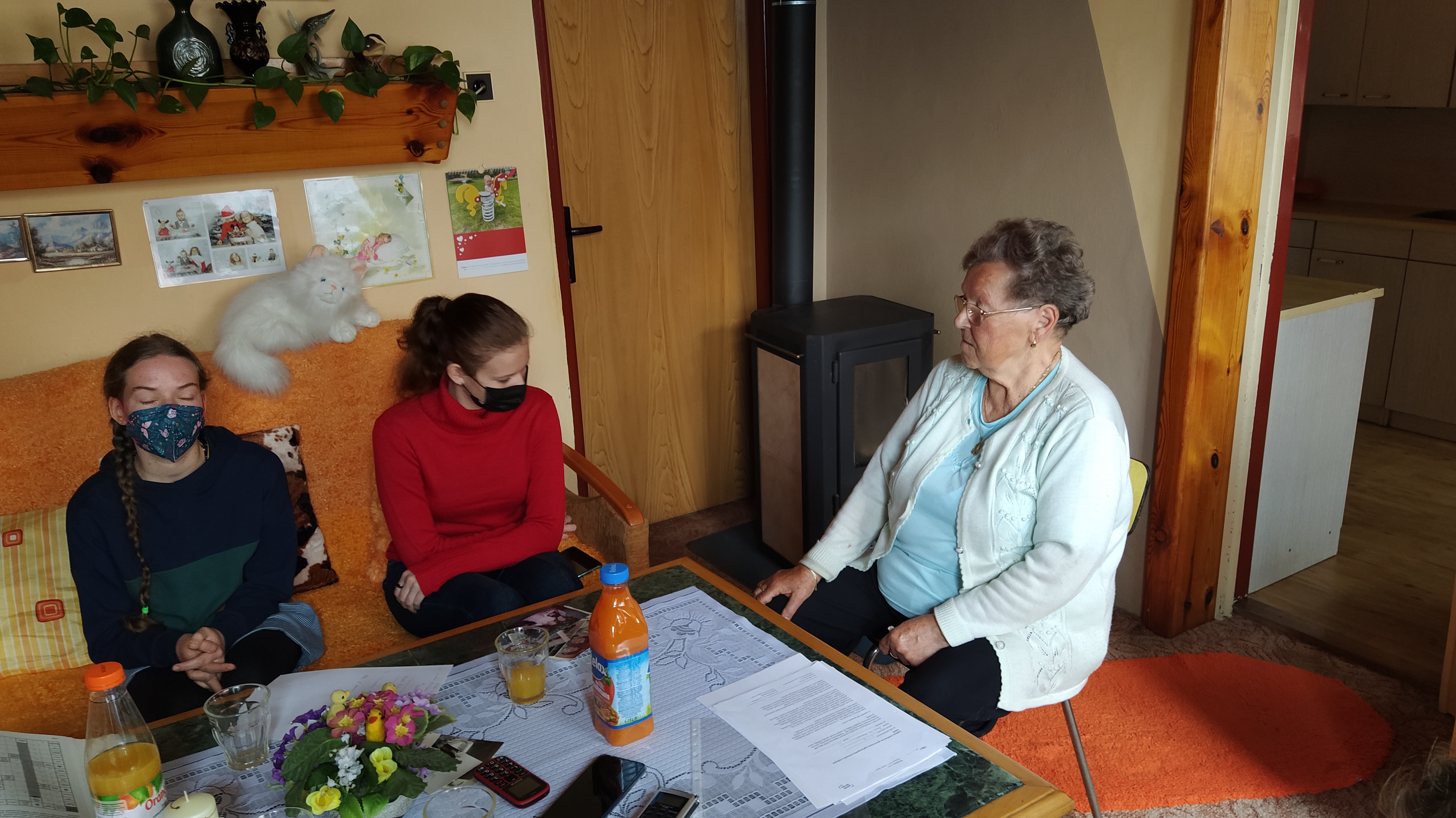 Krystýna Dostálová
roz. Kubinová
 nar. 1936
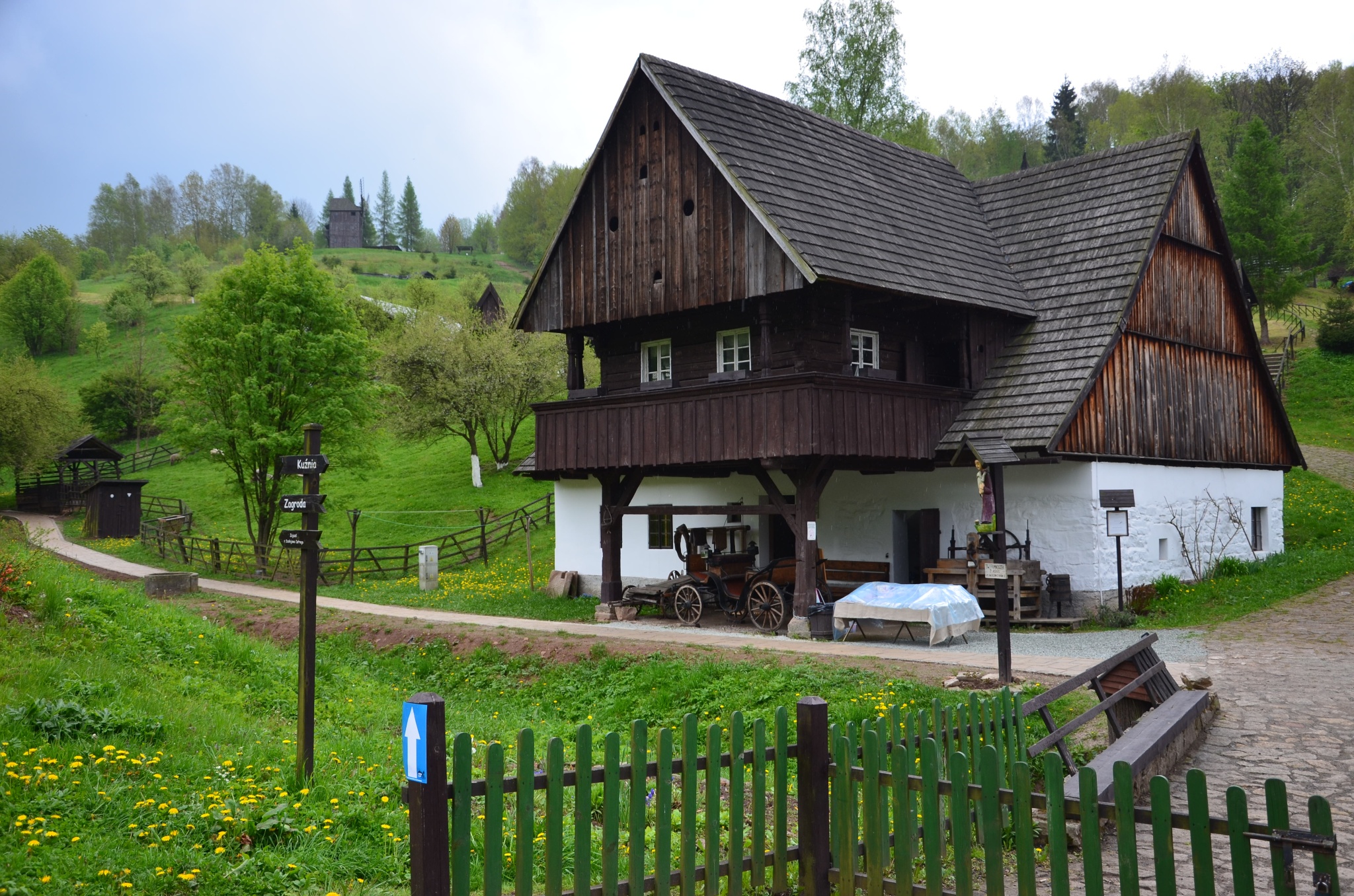 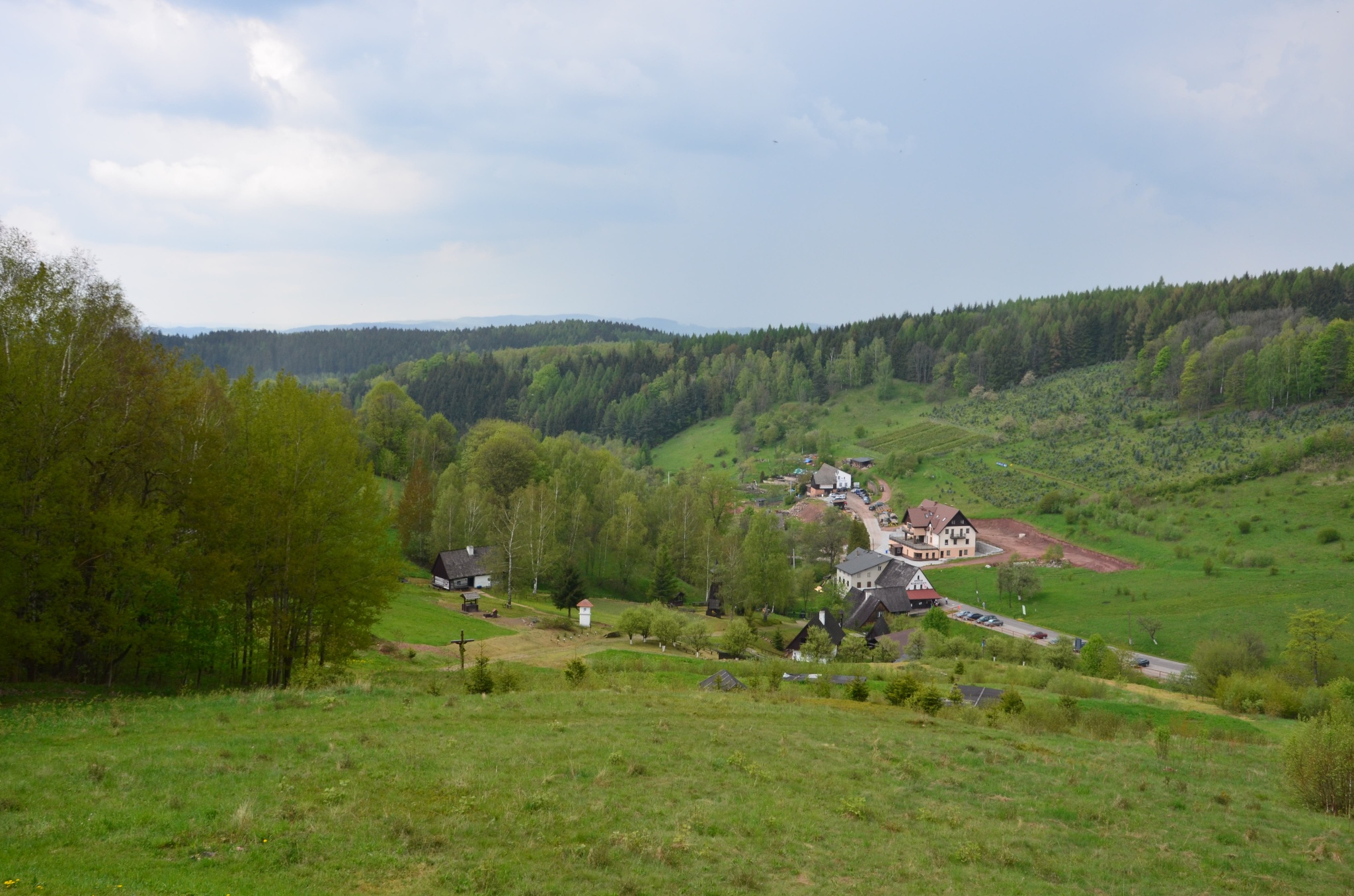 Pstrążna německyStraußeney, 1937–45 Straußdörfel, česky Stroužné
Kladský výběžek jako součást českých zemí
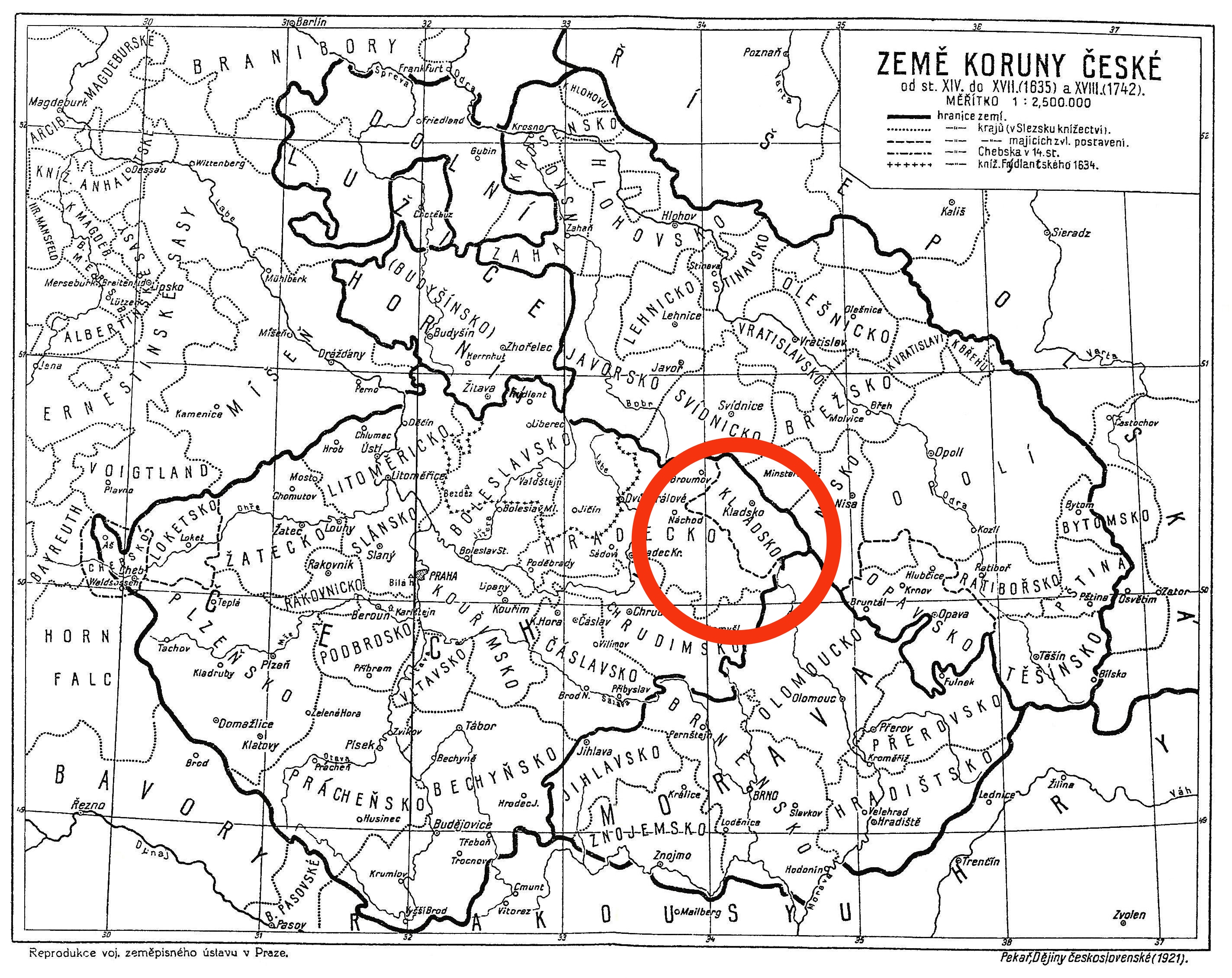 území Polska po 2. světové válce